Technické vybavení počítačů v kostce
Michal Černý
Základní problémy
Co je počítač?
Jak počítá?
Co jsou data?
Co je to program?
Existuje multitasking u počítačů?
Co je operační systém?
…
Počítač
Počítač je v informatice elektronické zařízení, které zpracovává data pomocí předem vytvořeného programu
Princip činnosti počítače může být dvojí:
Analogový počítač – zpracovává analogová data
Číslicový počítač – zpracovává digitální data
Tři vrstvy:
Hardware
Software
Firmware
Harvardská architektura
Fyzicky odděluje paměť programu a dat a jejich spojovací obvody.
Paměti můžou být naprosto odlišné, mohou mít různou délku slova, časování, technologii a způsob adresování.
Můžeme mít kombinaci ROM paměti (pro systém) a RWM (pro data).
Příklad využití: mobilní telefon.
Schéma
Von Neumannova architektura
Do operační paměti se pomocí vstupních zařízení přes ALU umístí program, který bude provádět výpočet. 
Stejným způsobem se do operační paměti umístí data, která bude program zpracovávat. 
Proběhne vlastní výpočet, jehož jednotlivé kroky provádí ALU. Tato jednotka je v průběhu výpočtu spolu s ostatními moduly řízena řadičem počítače. Mezivýsledky výpočtu jsou ukládány do operační paměti. 
Po skončení výpočtu jsou výsledky poslány přes ALU na výstupní zařízení.
Schéma
Charakteristiky
Dvojková soustava
Data a programy ve stejné paměti, se stejným adresováním
Rychlost vnitřní paměti srovnatelná s rychlostí výpočetní jednotky přímé adresování (přístup)
V libovolném okamžiku přístupná kterákoliv buňka paměti aritmeticko-logické jednotce
Pouze obvody pro sčítání čísel (ostatní operace se dají převést na sčítání)
Odlišnosti dneška
Multitasking.
Více jader a více procesorů v jenom zařízení.
Počítač podle von Neumannova schématu pracoval pouze v tzv. diskrétním režimu. 
Existují také vstupní a výstupní zařízení současně.
Program se do paměti nemusí zavést celý.
Více operací v procesoru, spojování instrukcí.
…

Dnešní procesor = řadič + ALU
Dnešní CPU = řadič + ALU + operační paměť (registry)
Procesor
Integrovaný obvod zajišťující funkce CPU
Provádí jednotlivé instrukce programu
Synchronní zařízení, které pracuje podle hodinových kmitů generovaných krystalem umístěným na základní desce
Do značné míry ovlivňuje výkon celého počítače, tedy čím rychlejší procesor, tím rychlejší počítač
Většinou umístěn na základní desce
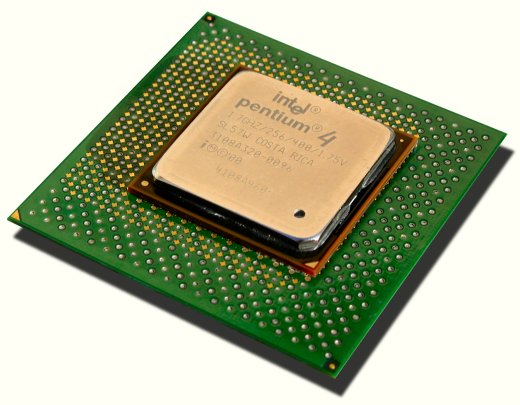 Parametry:
Počet jader
Frekvence
Počet vláken
L1, L2 a L3 paměť
Speciální instrukce
Šířka slova (32, 64 bitů)
Míra integrace
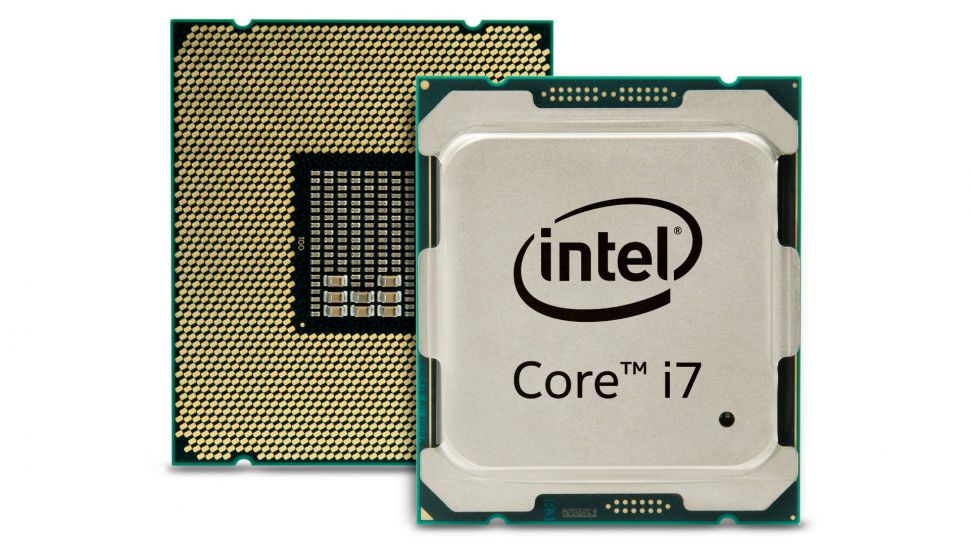 3 x 8,5 GB/s
DDR3
SDRAM
Intel
Core i7
i7-900 series
DDR3
SDRAM
DDR3
SDRAM
19,2
GB/s
PCI Express x16
(dvakrát x16,
čtyřikát x8)
QPI
3 kanály 
pro DDR3
ChipSet
X58
Grafická
karta
Architektura využívající QPI:
8 GB/s
(16 GB/s)
1 GB/s
(2 GB/s)
DMI
3 Gb/s
PCI
ChipSet
ICH10
6x Serial ATA
480 Mb/s
NIC
10/100/1000 Mb/s
12x USB 2.0
500 MB/s
Intel HD Audio
6x PCI Express x1
BIOS
Paměti
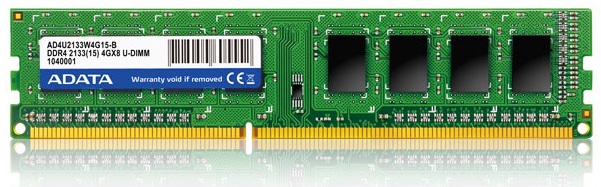 Registry
Paměť RAM
…


Vnější paměti:
Optická média
HDD
Flopy disk
Flash paměti
…
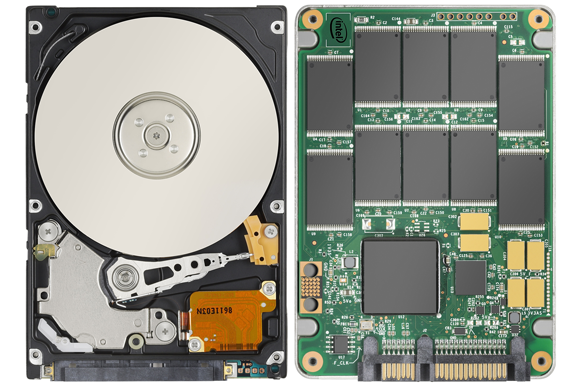 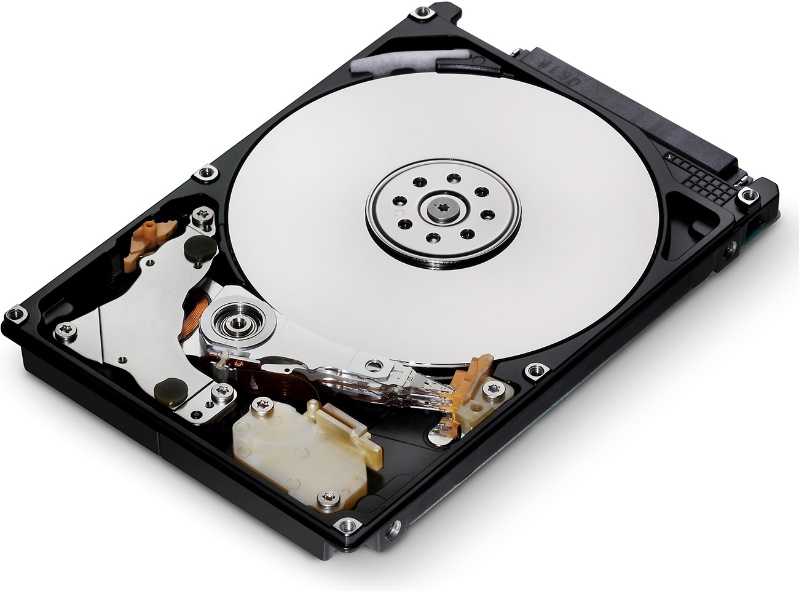 Parametry
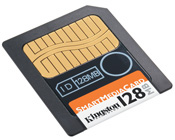 Cena
Přístupová doba
Přenosová rychlost
Statičnost / dynamičnost
Energetická závislost
Přístup
Cena za bit
CD-ROM
Data jsou uložena ve spirále, která je čtena od středu média k jeho okraji, a to jako poslou-pnost tzv. pitů a landů
Laser je ostřený na landy
Etiketa
Ochranná vrstva
land
pit
pit
Odrazivá vrstva (Al, Ag)
Polykarbonát
Laser
Periferie
Obrazovka
Myš
Klávesnice
Tiskárny
Operační systém
Základní programové vybavení počítače. Typicky má vyšší práva než ostatní software a zajišťuje komunikaci uživatelských programů a hardwaru.
Generické komponenty
správa procesorů
správa procesů (proces – činnost řízená programem)
správa (hlavní, vnitřní) paměti
správa souborů
správa I/O systémů
správa vnější (sekundární) paměti
networking, distribuované systémy
systém ochran
interpret příkazů
Fedora
Ubuntu
Windows 7
FreeDos
OS X
Mobilní operační systémy
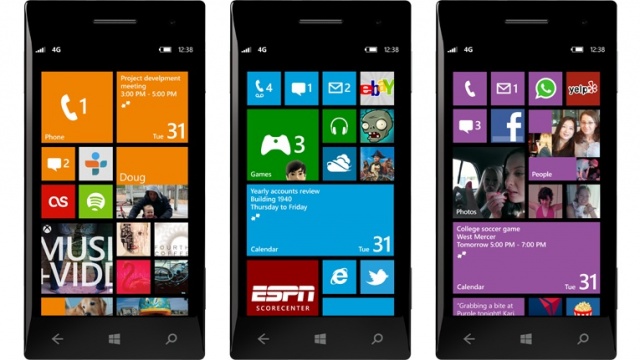 Děkuji za pozornost
Literatura
ČERNÁ, Monika, ČERNÝ, Michal. Historie operačních systémů: Sálové počítače, Unix, DOS. Metodický portál: Články [online]. 16. 04. 2013, [cit. 2013-04-17]. Dostupný z http://clanky.rvp.cz/clanek/c/G/15439/HISTORIE-OPERACNICH-SYSTEMU-SALOVE-POCITACE-UNIX-DOS.html. ISSN 1802-4785.
http://is.muni.cz/do/1492/el/sitmu/master/ Kapitola operační systém.
KOLÁŘ, Petr. Operační systémy [online]. Liberec: 2005-02-01, [cit. 2013-09-09]. Dostupné z http://www.nti.tul.cz/~kolar/os/os-s.pdf. 
PELIKÁN, Jaroslav. Studijní materiály [online]. 2016 [cit. 2016-12-01]. Dostupné z: http://www.fi.muni.cz/usr/pelikan/Vyuka/Vyuk2.html